Vysoká škola technická a ekonomickáv Českých Budějovicích
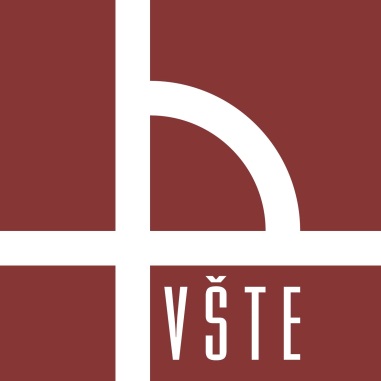 REKONSTRUKCE ŠIKMÝCH STŘECH
Autor bakalářské práce: Karel Milostný
Vedoucí bakalářské práce: Ing. Jan Plachý, Ph.D.
Oponent bakalářské práce: Ing. Michal Lávička
České Budějovice, červen 2018
1
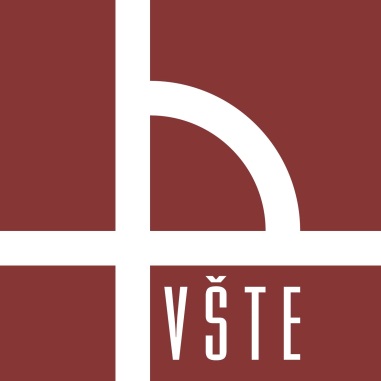 OBSAH
Výběr tématu
Cíl práce
Teoretická část
Aplikační část
Závěrečné shrnutí
2
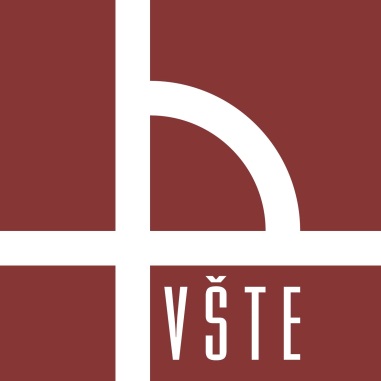 VÝBĚR TÉMATU
Aktuálnost tématu
Nejprováděnější typ rekonstrukce objektu
Možnost budoucí rekonstrukce
Prohloubení znalostí a zajímavost problematiky
3
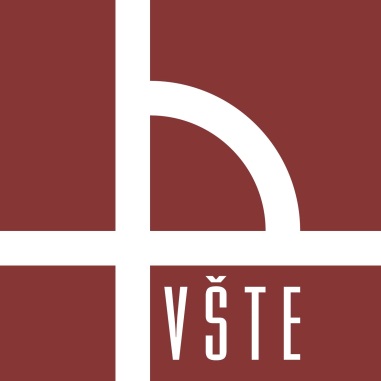 CÍL PRÁCE
Cílem bakalářské práce je zpracovat základní přehled možných variant konstrukčního řešení rekonstrukcí šikmých střech. Popsat výhody a nevýhody konstrukčních řešení jednotlivých skladeb. Na zvoleném objektu aplikovat poznatky z teoretické části a zpracovat projektovou dokumentaci. Projektovou dokumentaci ve výkresové části zpracovat v rozsahu pro realizaci.
4
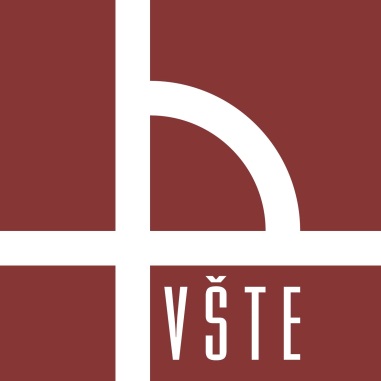 TEORETICKÁ ČÁST
TYPY ŠIKMÝCH STŘECH
Ploché střechy - sklon do 5°, Šikmé střechy - 5°<α<45°, Strmé střechy - 45°<α< 90°
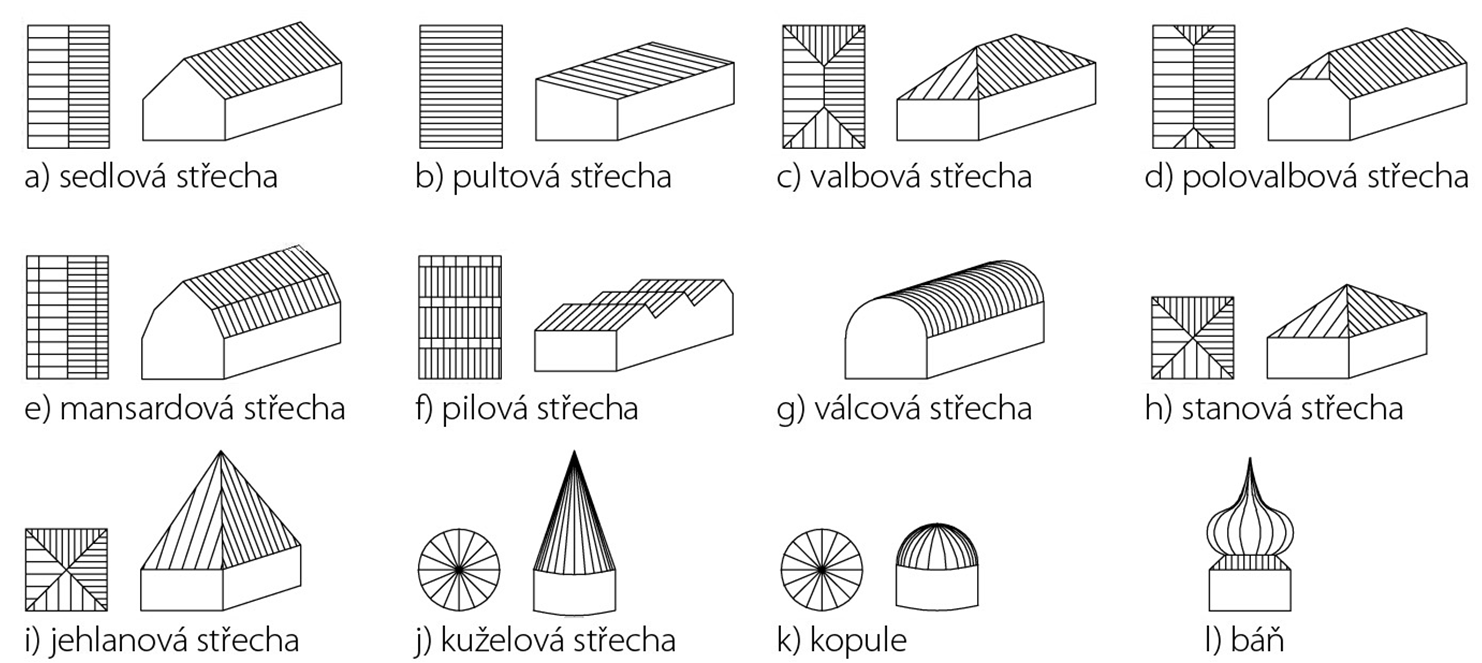 Zdroj: Kopta a Janoušková, 2012. Šikmé střechy, Praha: Grada Publishing
5
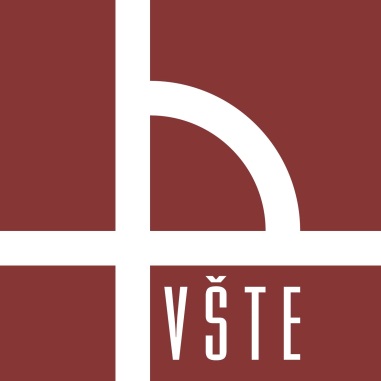 TEORETICKÁ ČÁST
ROZDĚLENÍ DLE POČTU STŘEŠNÍCH PLÁŠŤŮ
Jednoplášťová střecha
Tříplášťová střecha
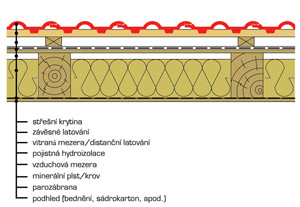 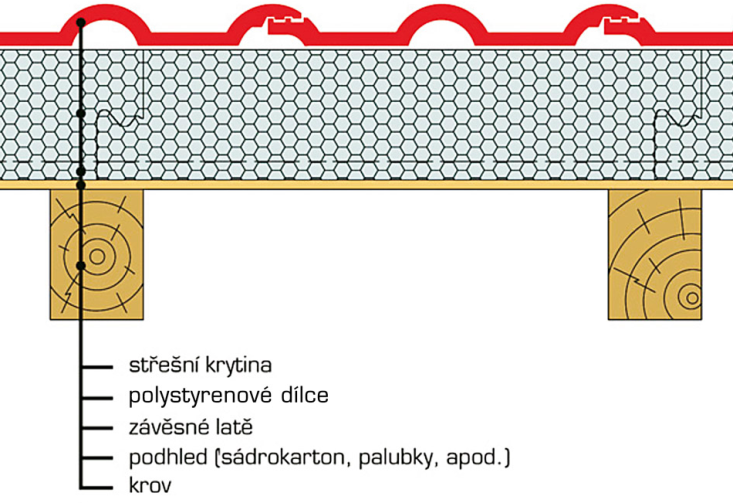 Dvouplášťová střecha
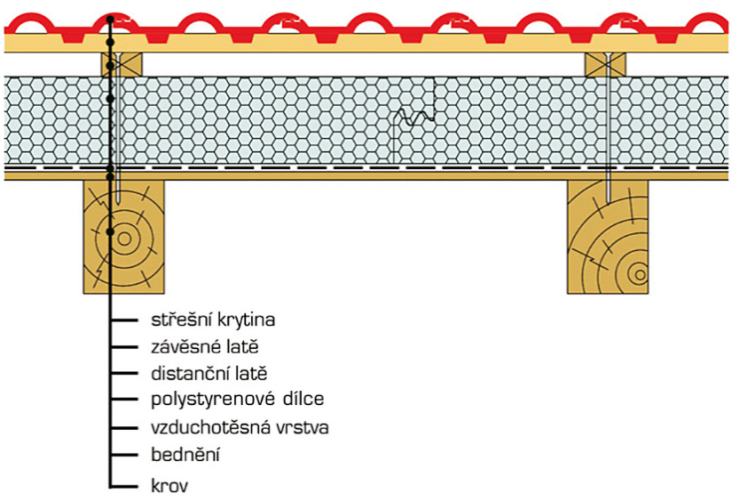 Zdroj: https://imaterialy.dumabyt.cz/rubriky/technologie/nadkrokevni-systemy-zatepleni-podkrovi_101378.html
6
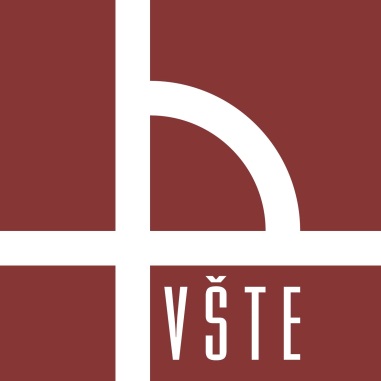 TEORETICKÁ ČÁST
CHYBY, VADY A PORUCHY ŠIKMÝCH STŘECH
Poruchy rozdělujeme na technické chyby:

Chyby v samotném projektu

Chyby použitých stavebních materiálů

Chyby při realizaci výstavby

Chyby v užívání konstrukce
7
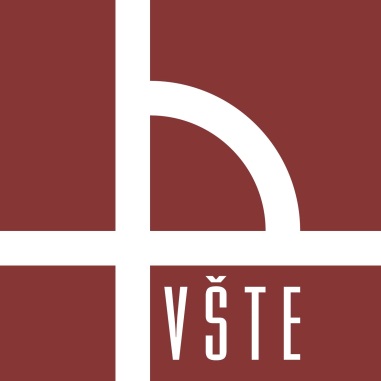 TEORETICKÁ ČÁST
STAVEBNĚ TECHNICKÝ PRŮZKUM
Struktura průzkumu:

Stanovení účelu hodnocení

Scénář

Předběžné hodnocení

Podrobné hodnocení

Výsledky hodnocení
8
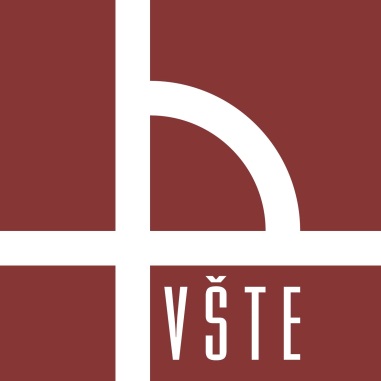 APLIKAČNÍ ČÁST
ŘEŠENÝ OBJEKT
Název objektu: Rodinný dům
Adresa: Římov 133, 675 22 Římov
Okres: Třebíč
Kraj: Vysočina
Katastrální území: Římov na Moravě [745731]
Číslo parcely: st.212
Majitelé objektu: Baloun Miroslav a Balounová Lenka
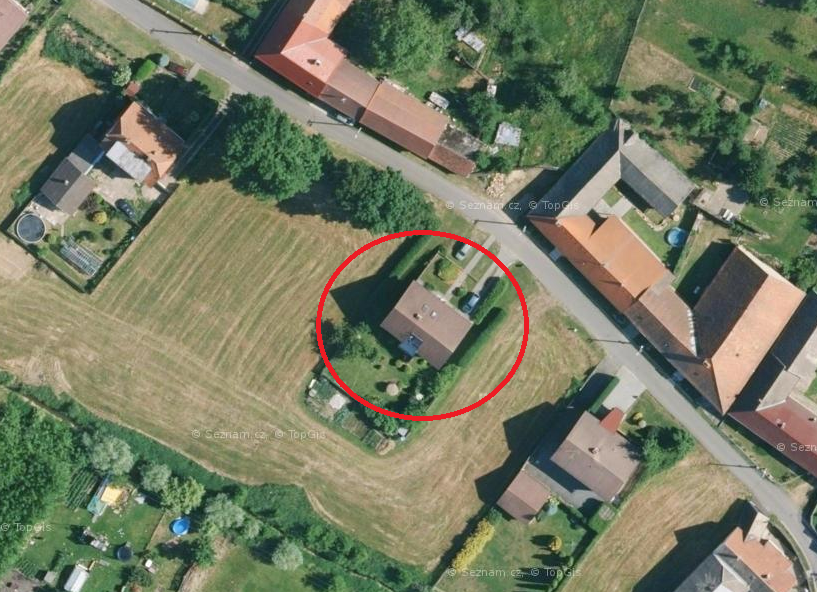 Zdroj:https://mapy.cz/zakladni?x=15.7613155&y=49.1694637&z=19&base=ophoto
9
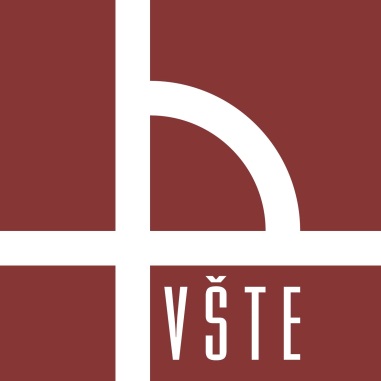 APLIKAČNÍ ČÁST
ŘEŠENÝ OBJEKT
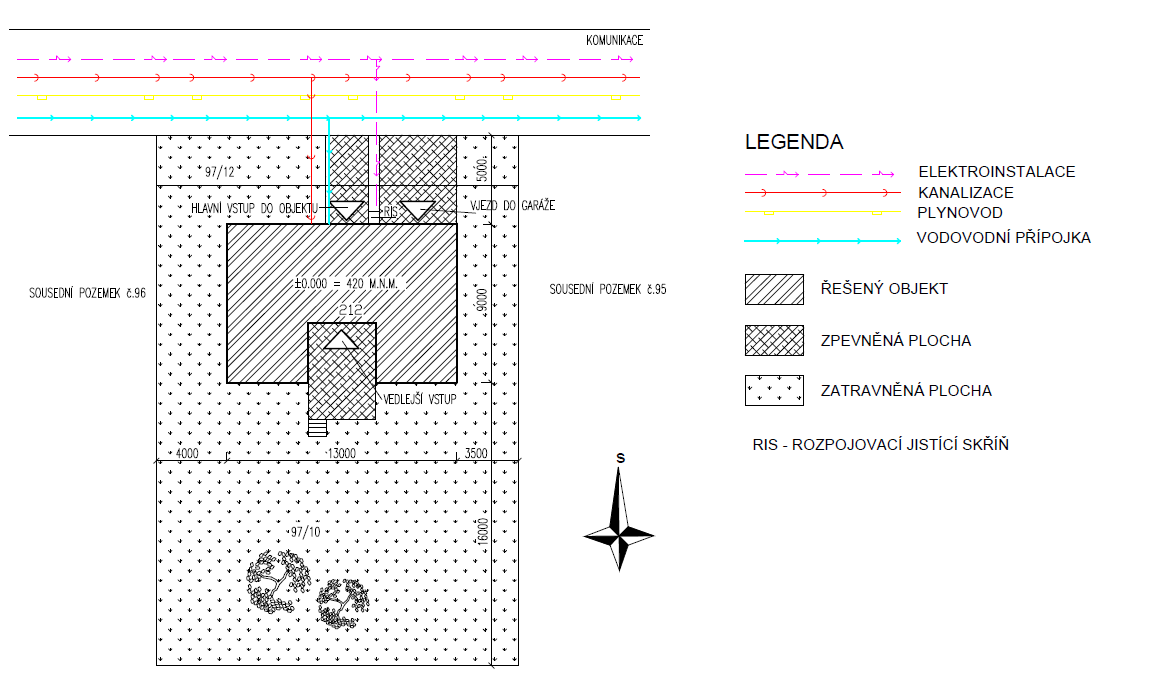 Zdroj: Autor
10
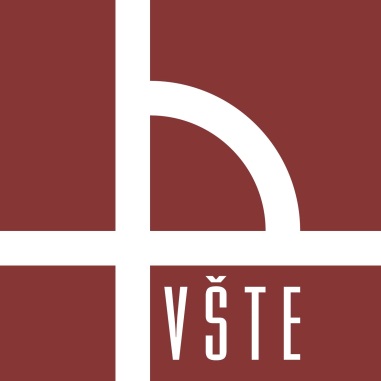 APLIKAČNÍ ČÁST
ŘEŠENÝ OBJEKT
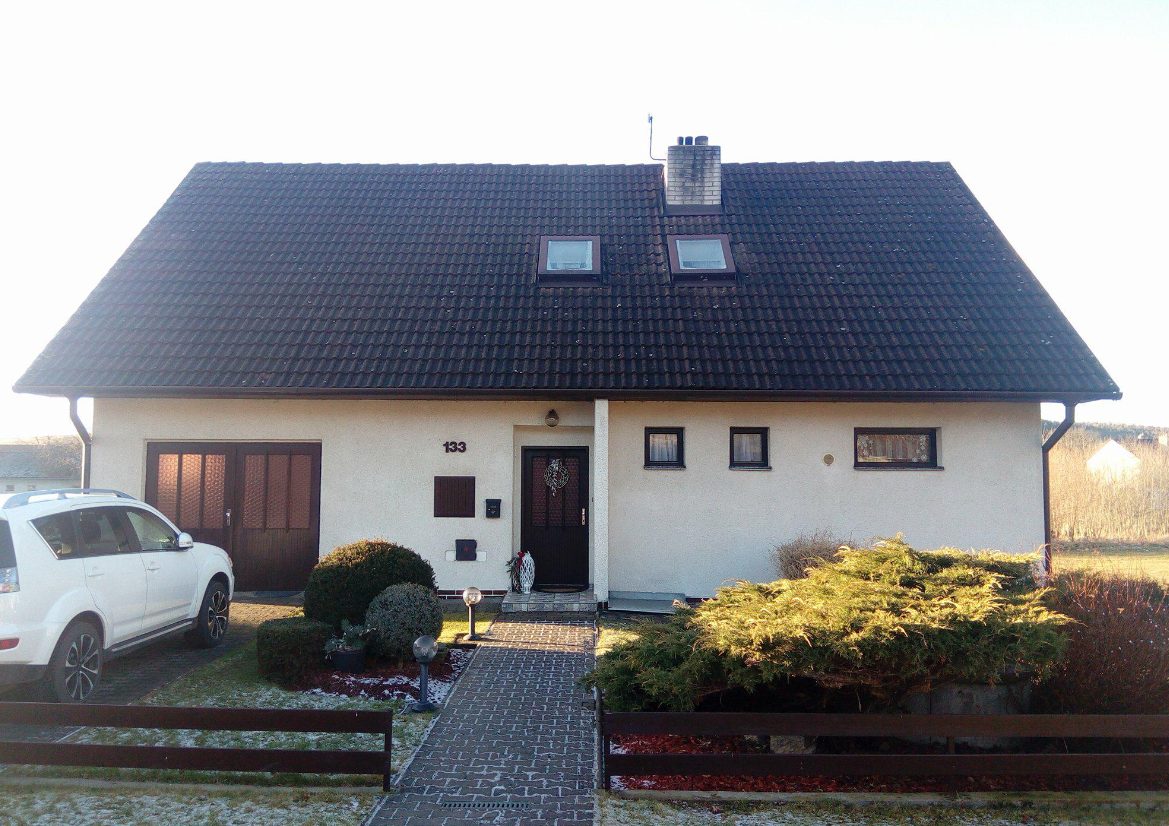 Rok výstavby: 1987
Základové konstrukce: beton proložený kamenem
Obvodové zdivo: Siporexové tvárnice doplněny vyzdívkou z plných cihel pálených
Příčkové zdivo: plné cihle pálené
Stropní konstrukce: stropní desky Hurdis na ocelových nosnících
Střešní konstukce: Sedlová se sklonem 38°
Zdroj: Autor
11
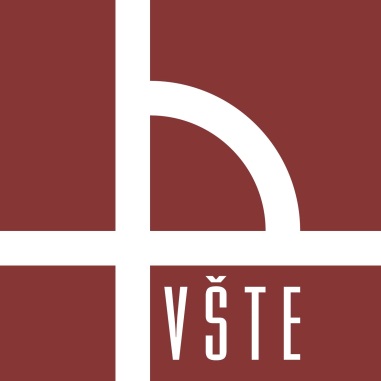 APLIKAČNÍ ČÁST
ŘEŠENÝ OBJEKT - FOTODOKUMENTACE
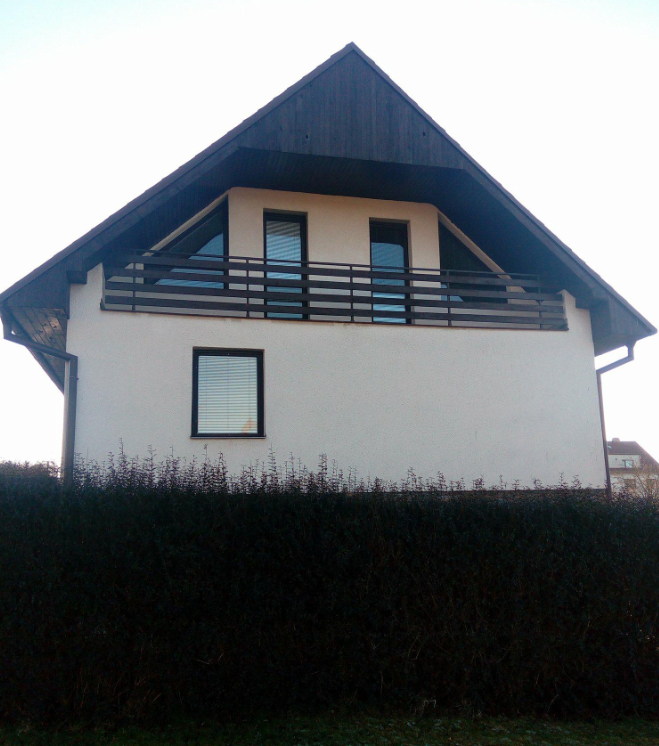 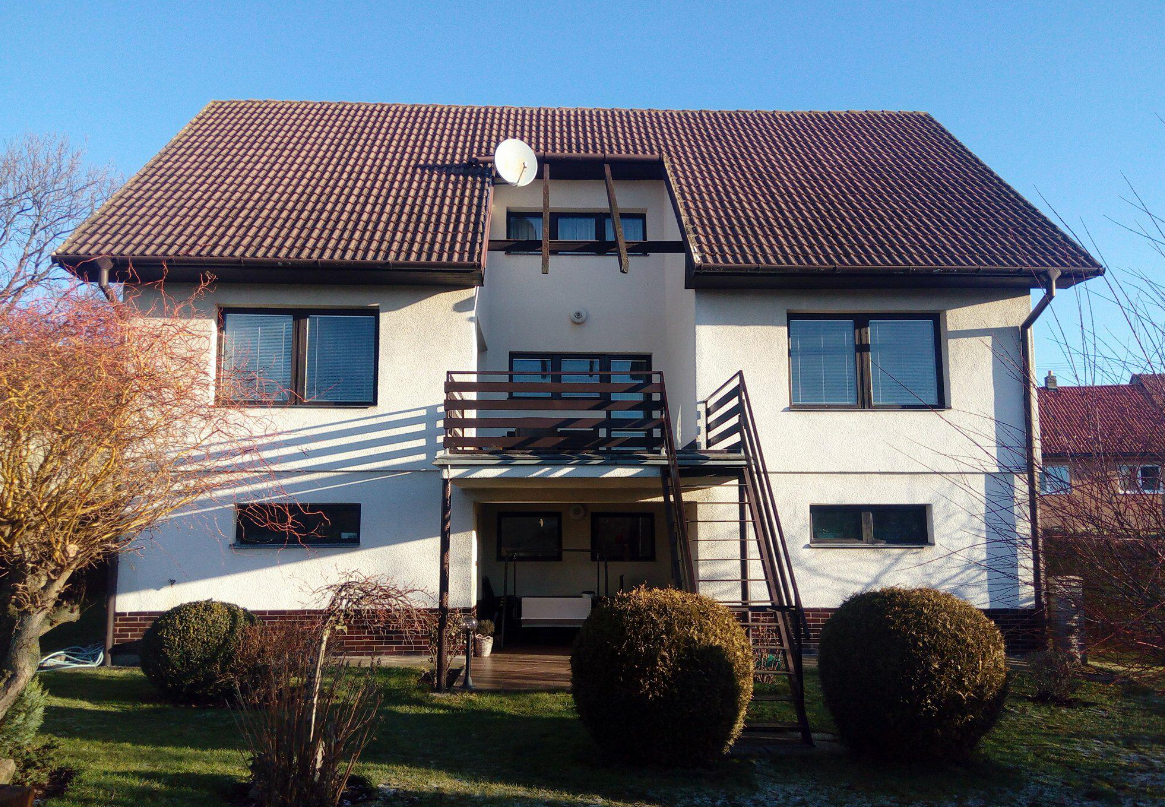 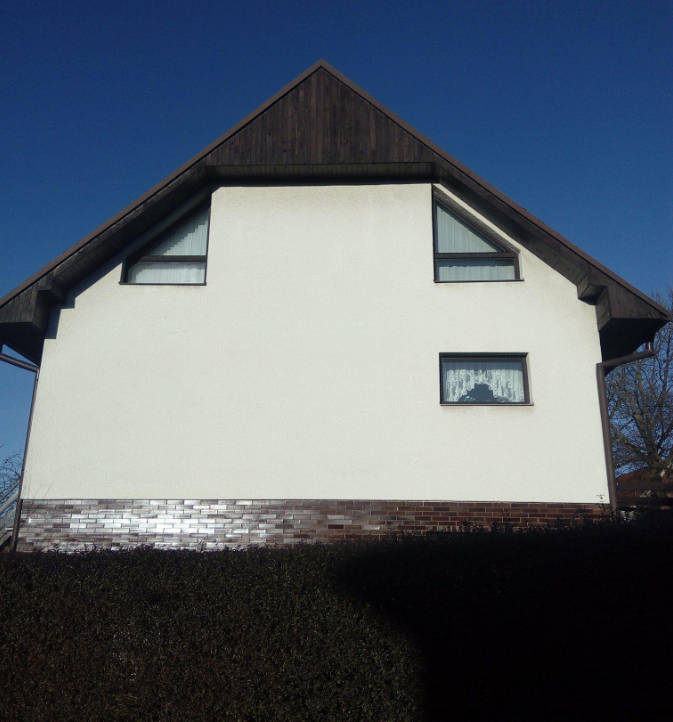 Zdroj: Autor
12
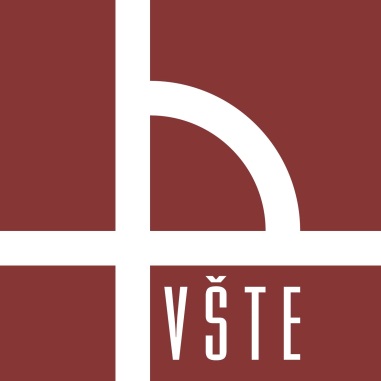 APLIKAČNÍ ČÁST
PŮVODNÍ SKLADBA STŘEŠNÍHO PLÁŠTĚ
Skladba střešní konstrukce od interiéru:

Vápenná omítka 15mm
Rabicové pletivo
Heraklit 35mm
Dřevěný rošt 24mm
Izolační rohož 80mm
Vzduchová mezera
Tašková krytina
Vyhodnocení programem Teplo2017
Součinitel prostupu tepla U=0,357W/m2K 
POSOUZENÍ: Dle ČSN 730540-02 konstrukce nesplňuje požadované hodnoty = 0,357W/m2K > 0,24W/m2K.
13
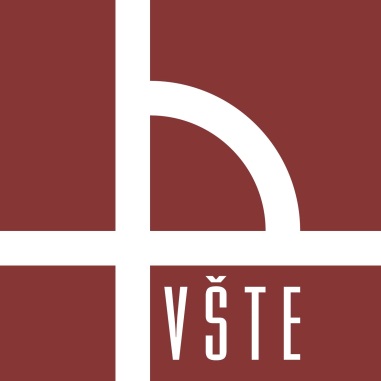 APLIKAČNÍ ČÁST
SKLADBA STŘEŠNÍHO PLÁŠTĚ – varianta 1.
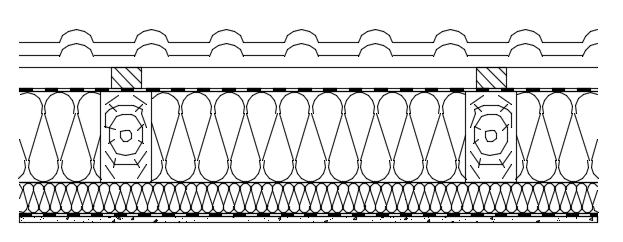 Skladba střešní konstrukce :

Střešní krytina Tondach Stodo 12 – kaštanově hnědá
Střešní latě 40x60mm
Kontralatě 40x60mm / vzduchová mezera
Doplňková hydroizolační vrstva Tyvek Solid
Krokve 100/180mm / tepelná izolace Isover MULTIMAX 30 tl.180mm
Tepelná izolace Isover MULTIMAX 30 tl. 20mm
Parozábrana JutaFOL N 140 Special
Rošt + Sádrokartonová deska RIGIPS RB 12,5mm
Zdroj: Autor
Vyhodnocení programem Teplo2017
Součinitel prostupu tepla U=0,174W/m2K 
POSOUZENÍ: Dle ČSN 730540-02 konstrukce splňuje požadované hodnoty = 0,174W/m2K > 0,24W/m2K.
14
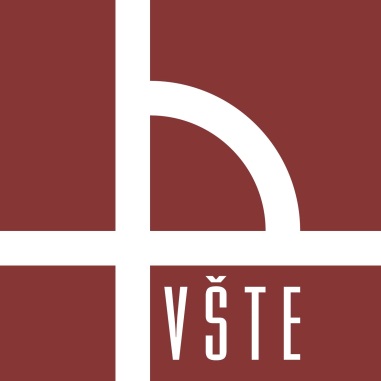 APLIKAČNÍ ČÁST
SKLADBA STŘEŠNÍHO PLÁŠTĚ – varianta 1.
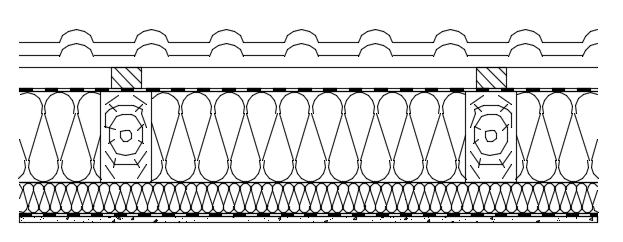 Zateplení mezi a pod krokvemi
Výhody:
Využití celého prostoru mezi krokvemi
Snadné kotvení tepelné izolace
Akustické vlastnosti
V případě zachování se střešní krytina nemusí demontovat
Izolant pod krokvemi minimalizuje tepelné mosty
Zdroj: Autor
Nevýhody:
Dojde k malému zmenšení interiéru
V případě velké vrstvy spodní izolace nastává obtížné kotvení roštů 
Absence kontroly stavu nosné konstrukce
15
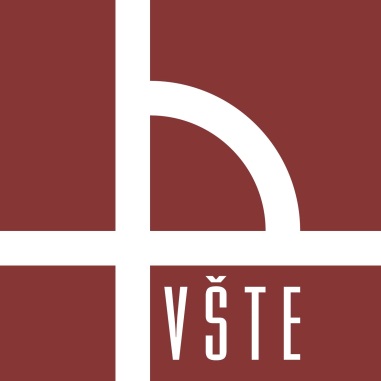 APLIKAČNÍ ČÁST
SKLADBA STŘEŠNÍHO PLÁŠTĚ – varianta 2.
Skladba střešní konstrukce :

Střešní krytina Tondach Stodo 12 – kaštanově hnědá
Střešní latě 40x60mm
Kontralatě 40x60mm / vzduchová mezera
Doplňková hydroizolační vrstva Tyvek Soft
Tepelná izolace Isover ORSIK tl. 20mm
Krokve 100/180mm / tepelná izolace Isover ORSIK tl.180mm
Parozábrana JutaFOL N 110 Special 
Rošt + Sádrokartonová deska RIGIPS RB 12,5mm
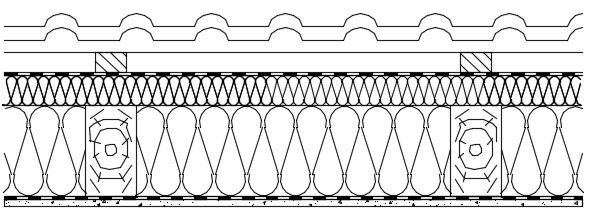 Zdroj: Autor
Vyhodnocení programem Teplo2017
Součinitel prostupu tepla U=0,192W/m2K 
POSOUZENÍ: Dle ČSN 730540-02 konstrukce splňuje požadované hodnoty = 0,192W/m2K > 0,24W/m2K.
16
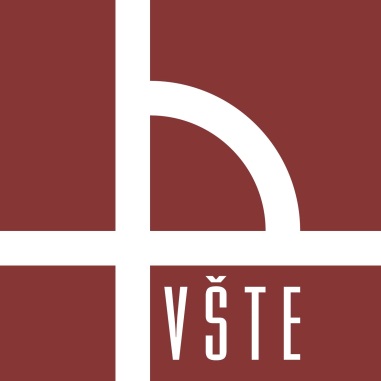 APLIKAČNÍ ČÁST
SKLADBA STŘEŠNÍHO PLÁŠTĚ – varianta 2.
Zateplení mezi a nad krokvemi
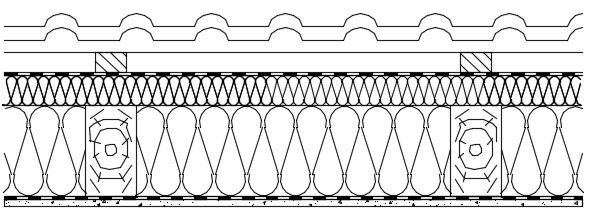 Výhody:
Nedochází k zmenšení obytného prostoru
Nedochází k prostupům u parozábrany
Snadné kotvení roštů
Zdroj: Autor
Nevýhody:
Dochází k zvětšení výšky samotného objektu
Velké náklady na realizaci
Absence kontroly stavu nosné konstrukce
17
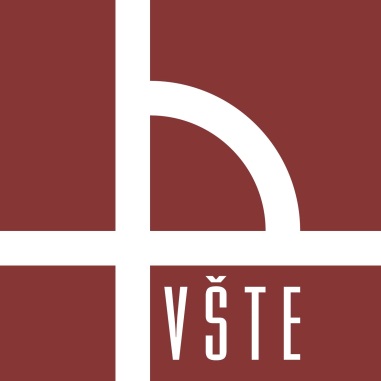 APLIKAČNÍ ČÁST
MULTIKRITERIÁLNÍ HODNOCENÍ
Varianta 1 – zateplení mezi a pod krokvemi
Varianta 2 – zateplené mezi a nad krokvemi
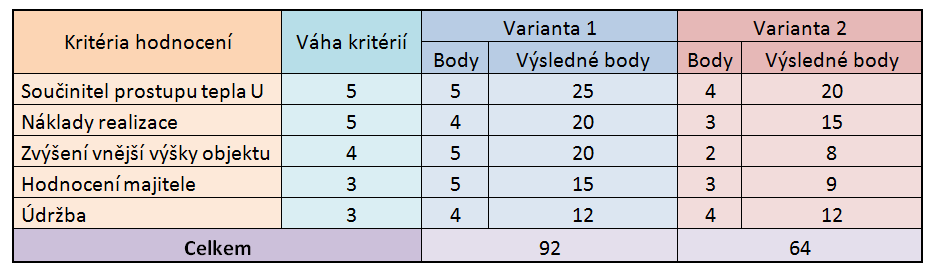 Zdroj: Autor
18
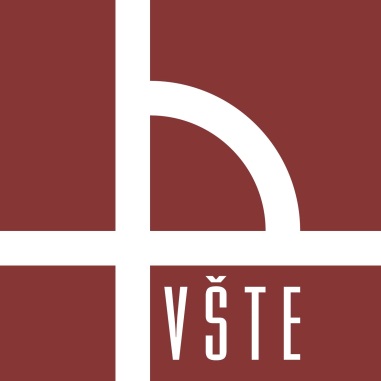 APLIKAČNÍ ČÁST
VYBRANÁ VARIANTA A DALŠÍ OPATŘENÍ
Půdorys podkroví
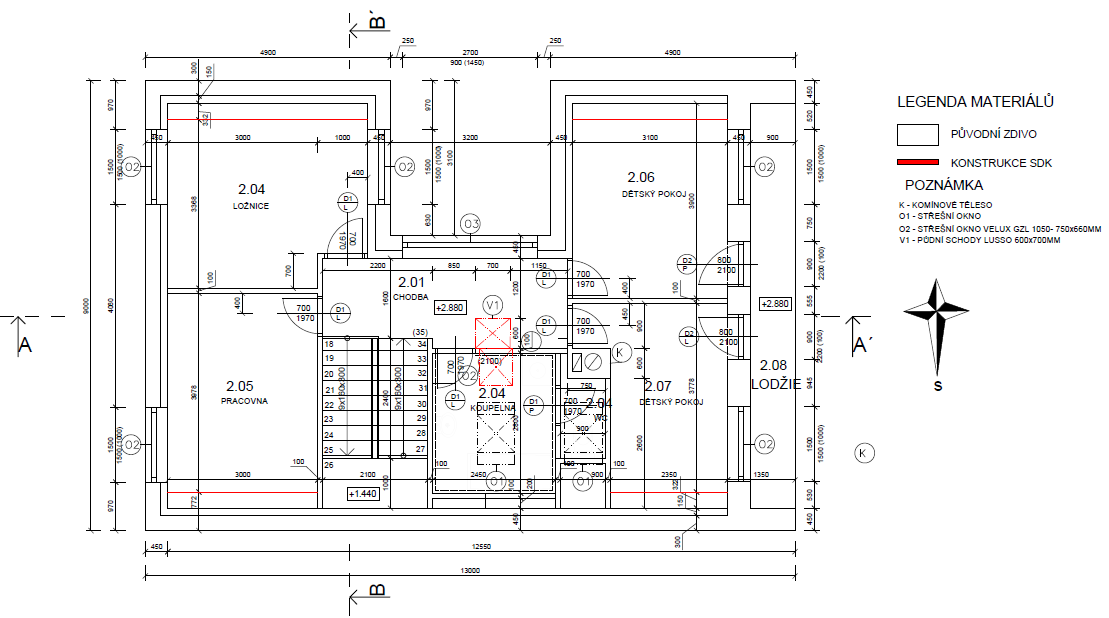 19
Zdroj: Autor
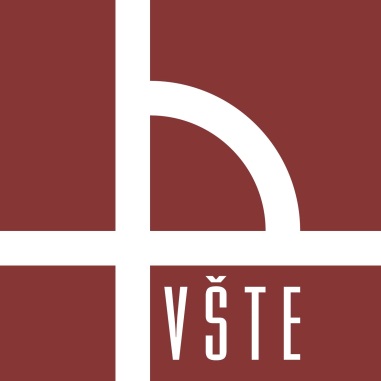 APLIKAČNÍ ČÁST
VYBRANÁ VARIANTA A DALŠÍ OPATŘENÍ
Půdorys střechy
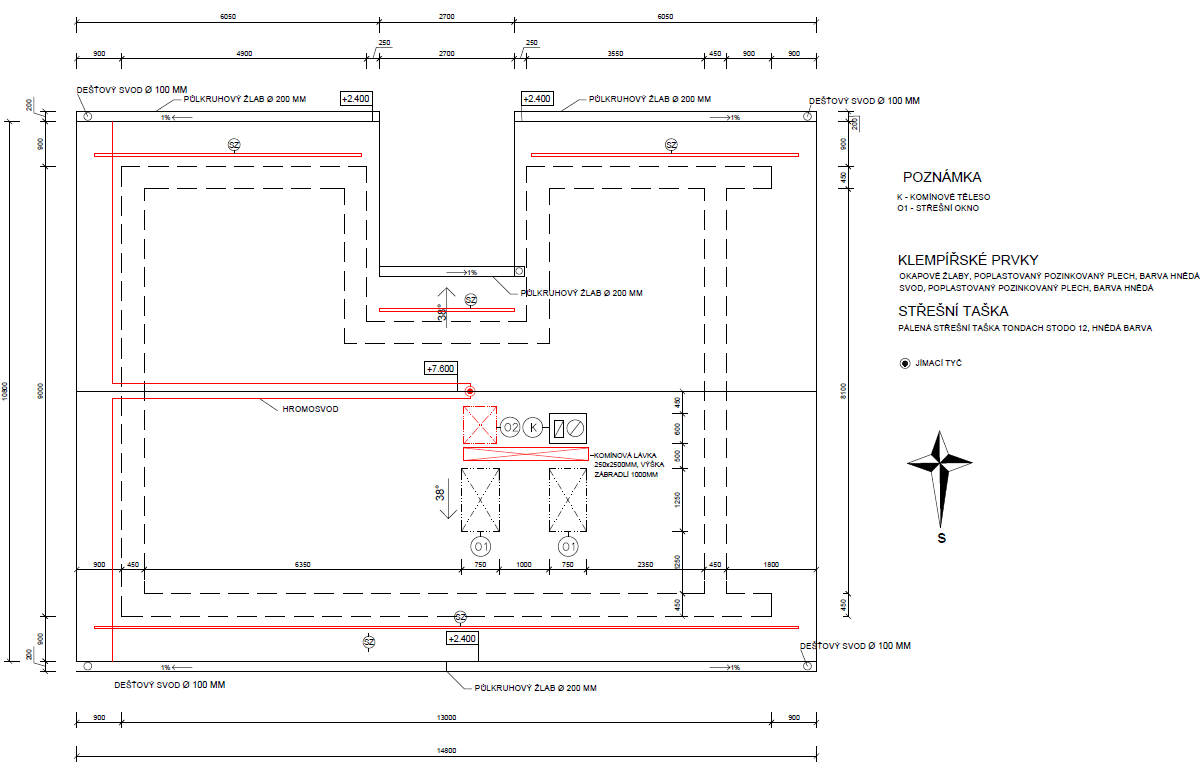 20
Zdroj: Autor
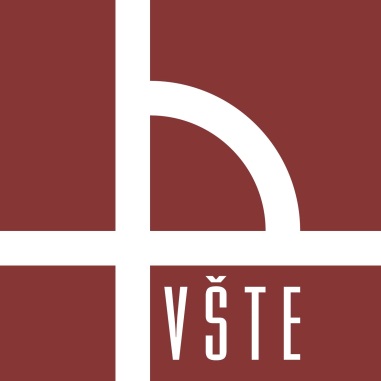 ZÁVĚREČNÉ SHRNUTÍ
Přiblížení problematiky rekonstrukcí šikmých střech
Získání nových poznatků
Zjištění nevyhovujícího stavu  – navržená rekonstrukce střešní konstrukce na vybraném objektu
Cíl práce byl splněn
21
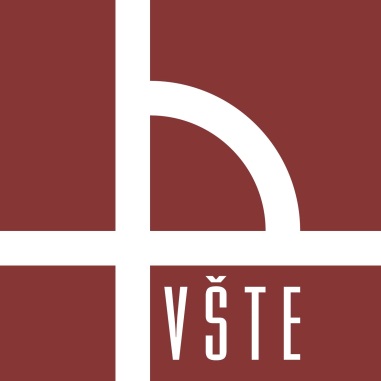 DĚKUJI VÁM ZA POZORNOST
22
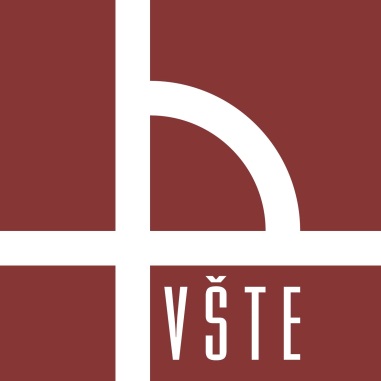 DOPLŇUJÍCÍ DOTAZY
DOTAZY OD VEDOUCÍHO BAKALÁŘSKÉ PRÁCE:
Z jakého důvodu jste volil různé materiály (obchodní označení) pro tepelnou izolaci mezi krokvemi pro jednotlivé varianty?
DOTAZY OD OPONENTA BAKALÁŘSKÉ PRÁCE:
Zvažoval jste možnost použít foukané izolace? Co by to znamenalo pro Váš návrh KCE?
23
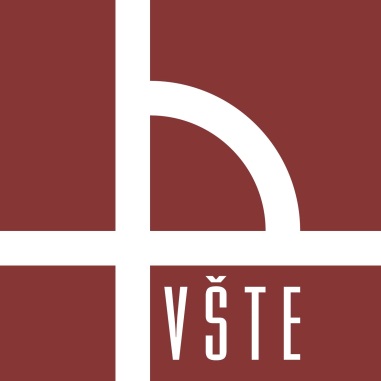 DOPLŇUJÍCÍ DOTAZY
Z jakého důvodu jste volil různé materiály (obchodní označení) pro tepelnou izolaci mezi krokvemi pro jednotlivé varianty?
Isover MULTIMAX 30

Skelná vlna
Zateplení šikmých střech
Součinitel tepelné vodivosti	λ=0,030W/(m.K)
Isover ORSIK

Čedičová vlna
Šikmé střechy s vkládáním mezi krokve i do přídavného roštu
Součinitel tepelné vodivosti	λ=0,038W/(m.K)
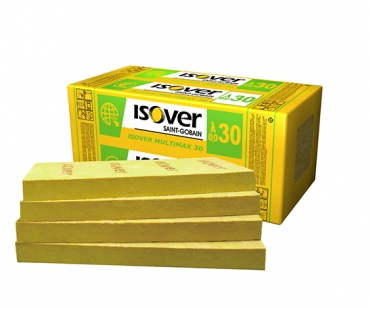 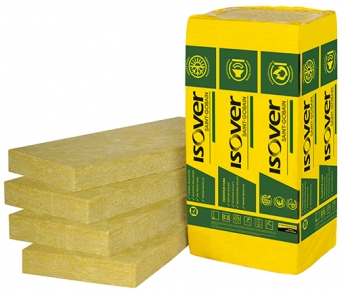 Zdroj: https://www.isover.cz/produkty/isover-multimax-30
Zdroj: https://www.isover.cz/produkty/isover-orsik
24
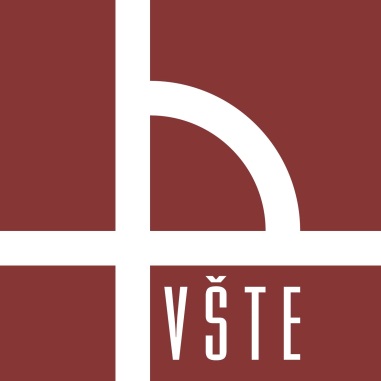 DOPLŇUJÍCÍ DOTAZY
Zvažoval jste možnost použít foukané izolace? Co by to znamenalo pro Váš návrh KCE?
Foukaná izolace

Tepelné mosty
Určitý poměr sesedání, objemová hmotnost
Součinitel tepelné vodivosti  λ=0,040-0,043W/(m.K)
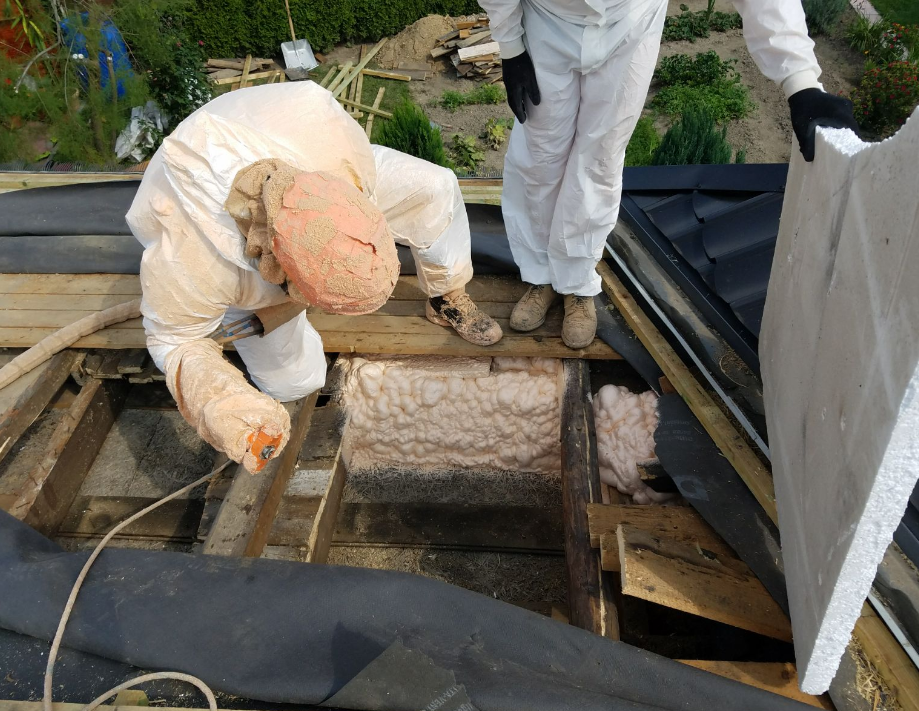 Zdroj: http://www.honter.cz/zatepleni-domu/zatepleni-strechy/zatepleni-sikme-strechy.html
25